Mario Agostinelli Arequipa 1915 - Río de Janeiro 2000
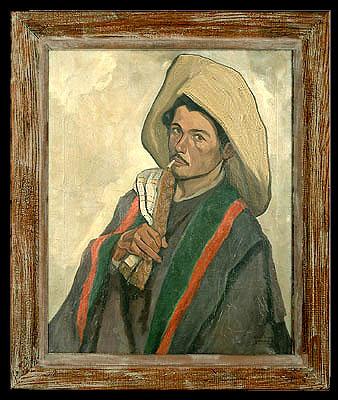 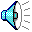 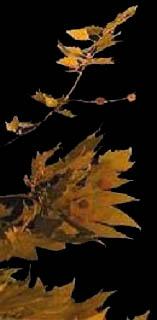 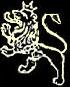 Presentación  Nº 81
Gabriela Lavarello Vargas de Velaochaga - Perú -  marzo 2014
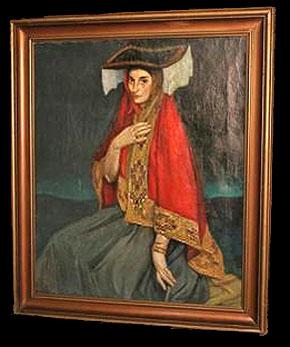 Mario Agostinelli  1915-2000
Pintor,  escultor, dibujante  y caricaturista. Nació en Arequipa- Perú y falleció de Río de Janeiro-Brasil. Su nombre de familia es: Mario Marel Agostinelli Fernández Dávila.---------------------------------------------- Muy joven estudió en la ENBA con Daniel Hernández, quien falleció en 1932. Siguió cursos de arte en Argentina, Brasil, Francia e Italia..---------------  Desde 1933 se publicaron sus caricaturas y presentó una muestra en el estudio de los fotógrafos Vargas Zaconet, 1935. Participó con dibujos humorísticos en el 1er Salón de los Independientes, Palacio de la Exposición del Municipio de Lima, 1937. Presente con pinturas en el 2do Salón Nacional de Artistas Independientes del Perú, 1940 y 2do Salón de Acuarelistas de la Sociedad de Bellas Artes del Perú, 1942, en el cual le otorgaron medalla de oro. En su época Manuel Benavides Gárate y Agostinelli fueron los dibujantes más cotizados de nuestro medio. -------------------------------------------------------------Obtuvo premios en los concursos de afiches en los que se presentó.
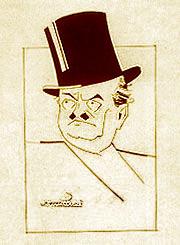 Caricatura en colección privadaFuente: libro-catálogo Los Independientes (ICPNA 2001)
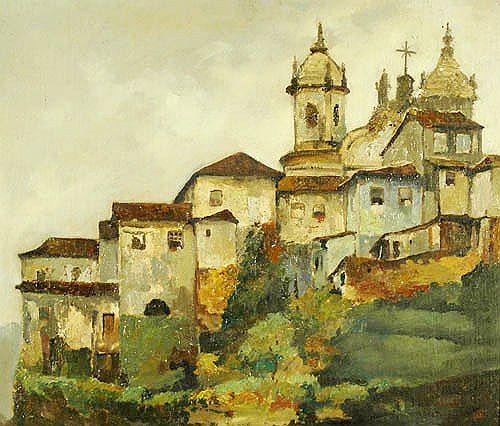 Vista de Ouro Preto, Brasil
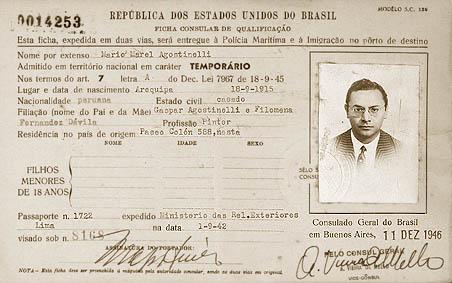 Desde Argentina viajó a Brasil, expuso pinturas en el Museo Nacional de Bellas Artes de Río de Janeiro, 1945. Se mudó a París en 1947, permaneciendo hasta 1953, allí obtuvo Medalla de Plata de la Sociedad de Artistas Franceses; ese mismo año fundó la Petit Galerie, considerada una de las salas más tradicionales de Río de Janeiro.
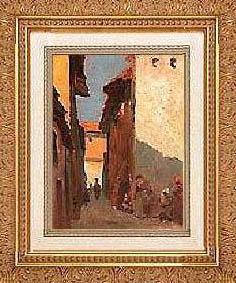 Calle serrana
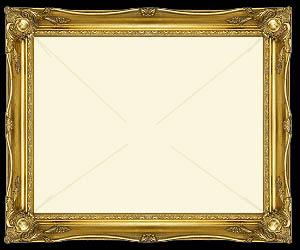 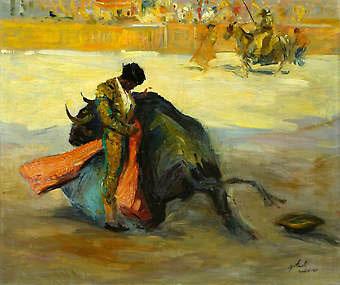 Faena de capote, plaza de toros de Nimes, Francia.
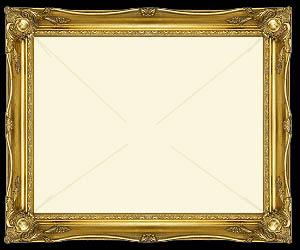 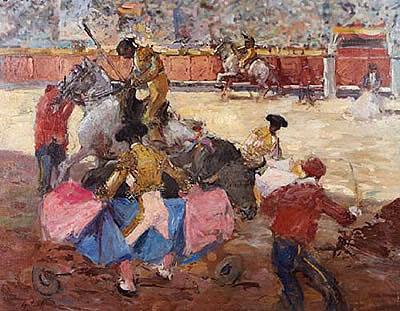 Tercio de varas, plaza de toros de Nimes, Francia.
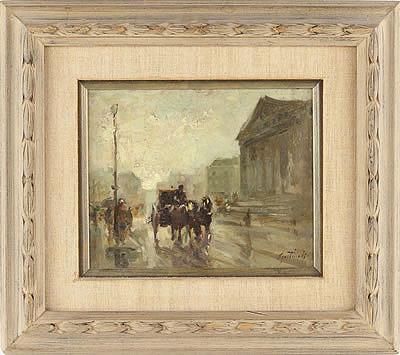 Carruaje en París
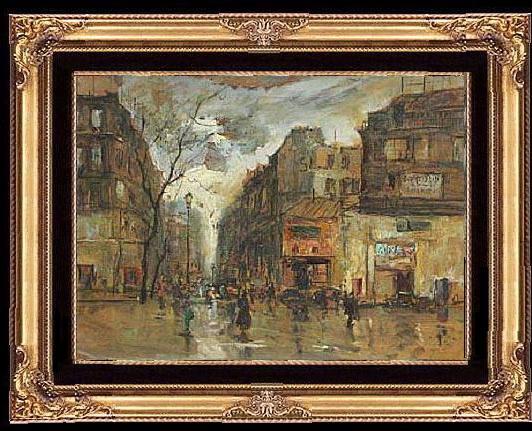 Con residencia en Europa, principalmente en París, viajó continuamente a América. Trabajó en Nueva York y California, USA, entre 1954-1969, durante ese periodo visitaba Brasil anualmente; adquirió la ciudadanía en 1969, país donde fijó su residencia. Recibió el título de Carioca Honorario en 1974. Su obra en pintura generalmente es de su época europea.
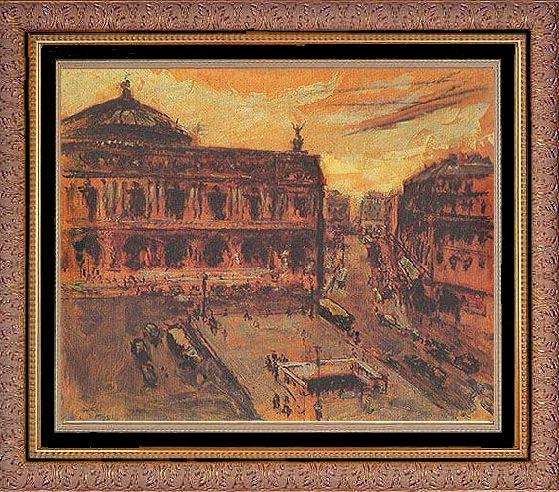 París,  1952
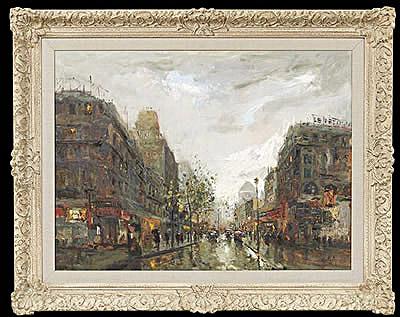 Tarde lluviosa, París
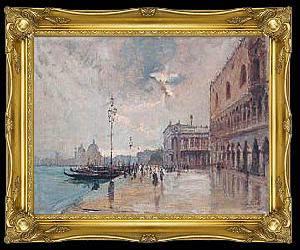 Venecia
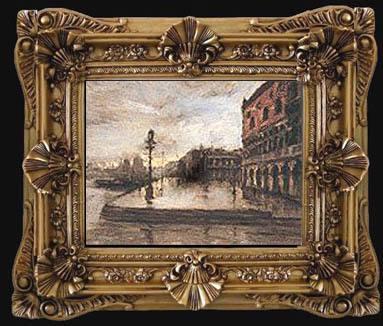 Venecia
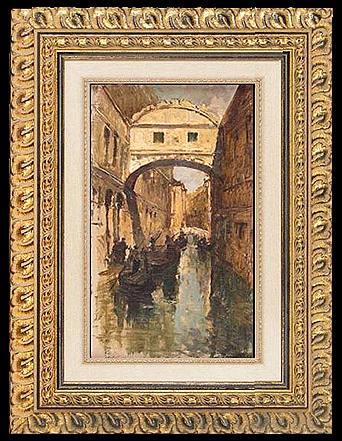 Exposiciones colectivas en América, Europa y Asia. Individuales: Galería Bonino, Brasil, pinturas 1946, esculturas en la misma sala 1966; V Bienal de Sao Paulo, 1959; Sede Revista Manchete, Río de Janeiro, 1968; Skultura Galería de Arte, 1977-79-83, Sao Paulo. Bienal de Japón, Hacome Museum, donde obtuvo el 2º Premio, 1988. Figuró con caricaturas y afiches en: Los Independientes-distancias y antagonismos en la plástica peruana 1937-1947, Galería del ICPNA-Miraflores, 2001.  Existe una Av. en Río de Janeiro con su nombre.
Puente de los Suspiros - Venecia
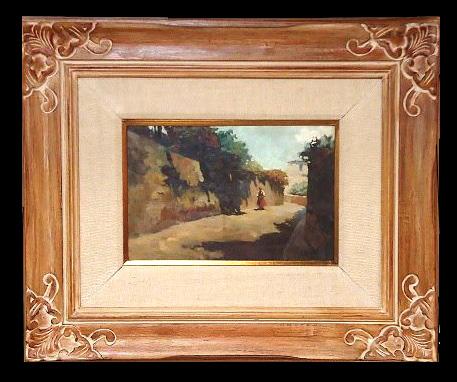 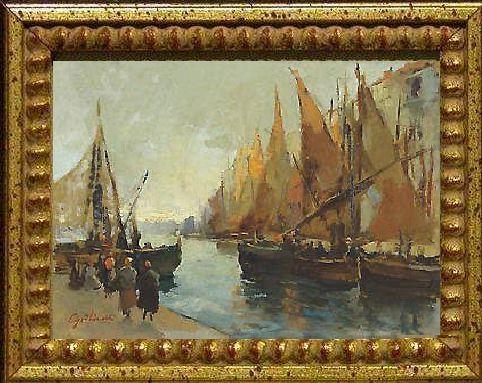 Veleros, 1950
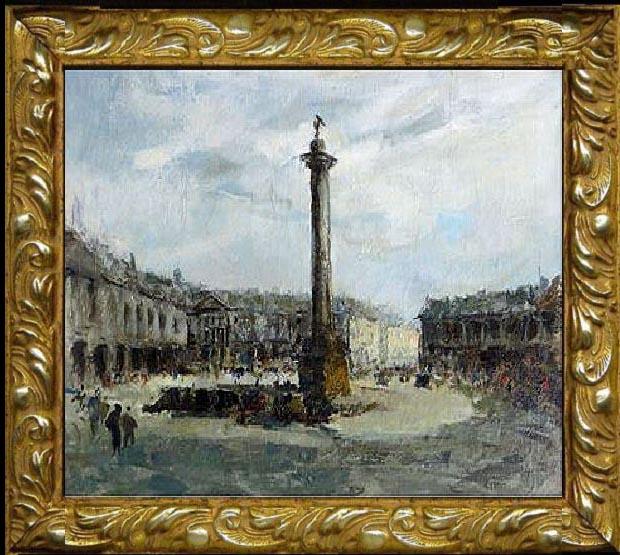 Columna de Marco Aurelio, Plaza Colonna, Roma
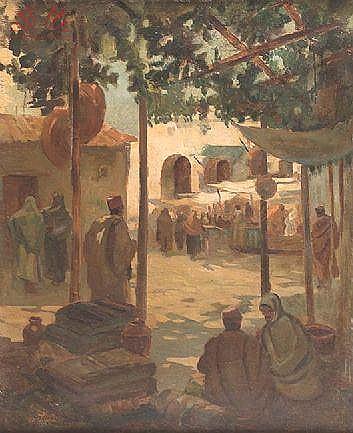 Escena en Marruecos
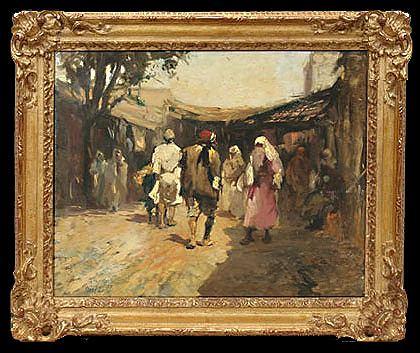 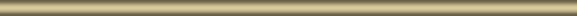 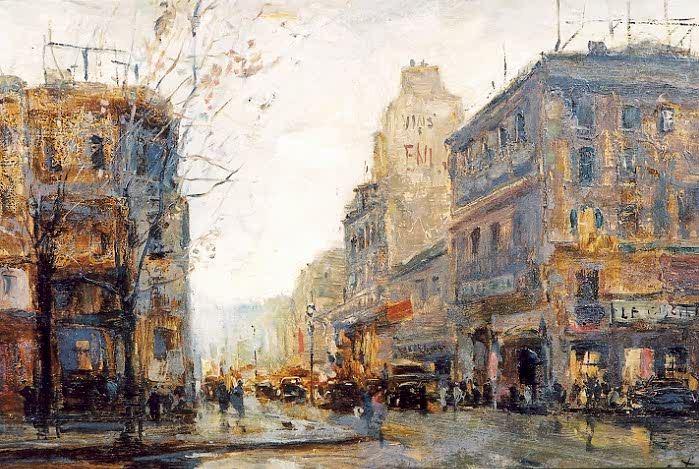 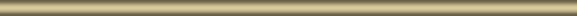 Esquina parisina, 1953
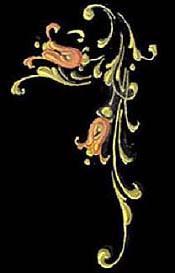 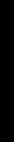 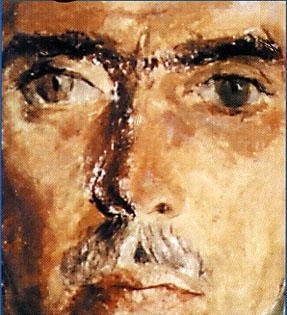 Detalle del retrato del escritor Rubem Braga (Brasil 1913-1990)Colección de Roberto Braga
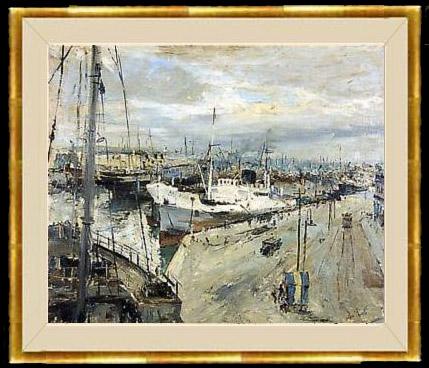 En 1954 viajó de Roma a Nueva York y en 1957 desde Francia vía el SS Queen Elizabeth hacia el mismo destino.En la revista Life, en 1961, se publicó una serie de retratos titulados: Galería de Bellezas Latinoamericanas de Dorothy Gray, del dibujante peruano Mario Agostinelli; y en el Selecciones del Reader’s Digest, Nueva York, 1962.
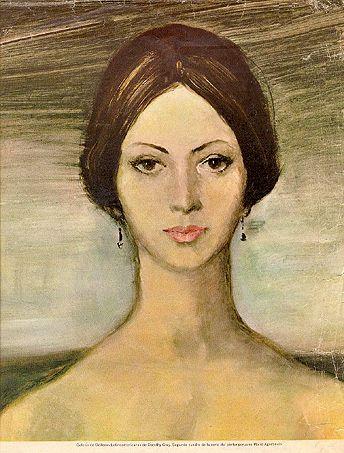 Galería de Bellezas Latinoamericanas de Dorothy Gray - Cuadro de la serie del pintor peruano Mario Agostinelli
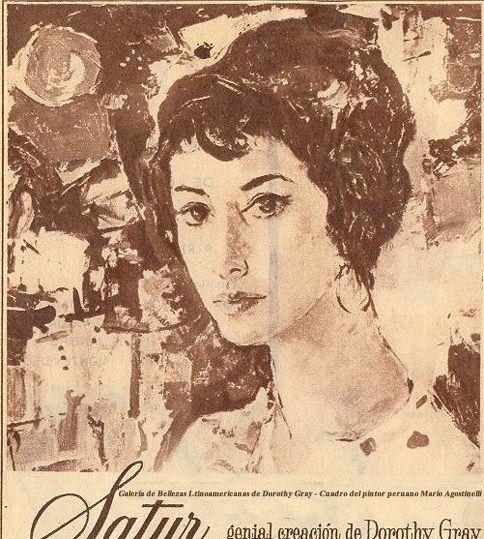 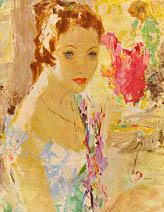 Esculturas
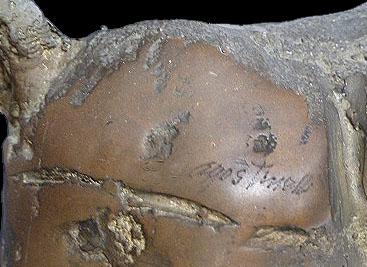 Por problemas de visión, desde finales de la década de 1960, se dedicó a la escultura con gran éxito.
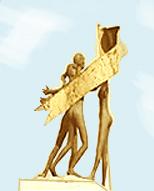 En el ingreso a la Av. Las Américs destacaba una alegoría representando a las tres Américas, dando el nombre a dicha avenida. Fue realizada a pedido de la Alcaldía en Río-Centro en 1977,  obra de 7 metros que se lucía en  lo alto de un pedestal. Actualmente no se sabe el paradero de dicha escultura. El gobierno brasileño, en 1988, obsequió a Ronald Reagan, Presidente de USA, una escultura del artista.
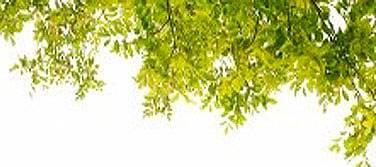 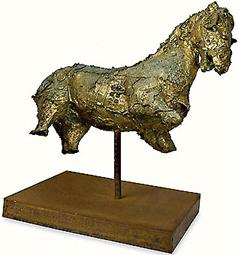 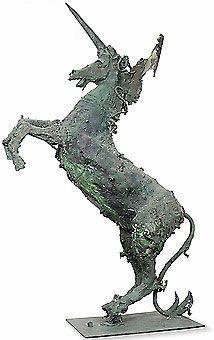 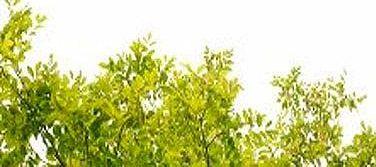 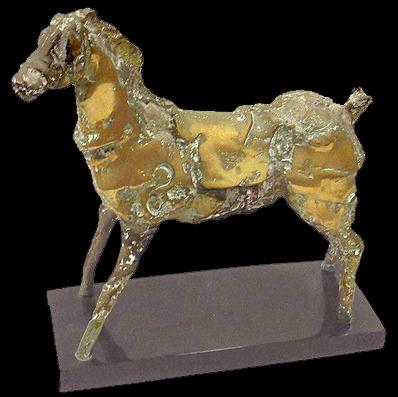 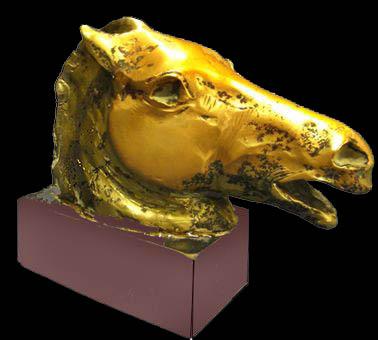 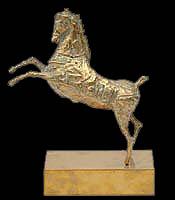 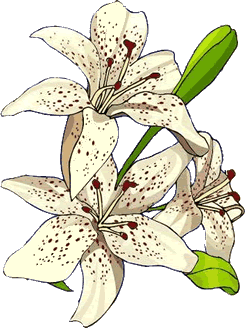 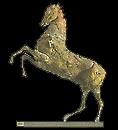 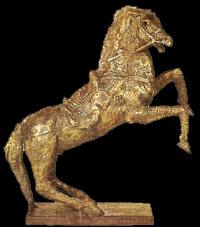 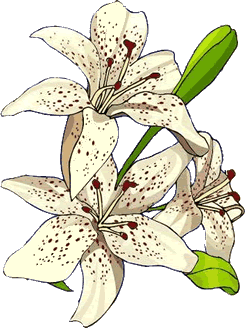 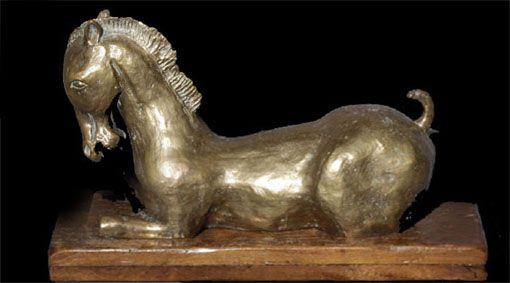 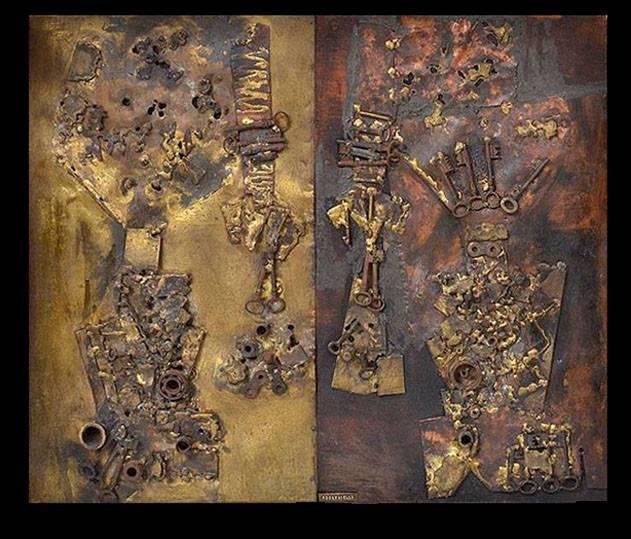 Composición, llaves y tornillos
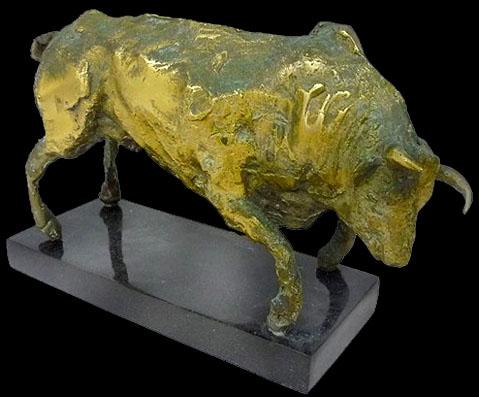 Toro de lidia
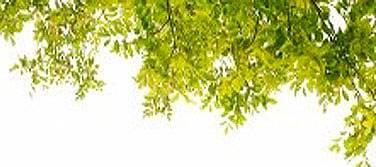 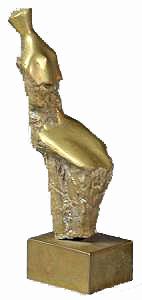 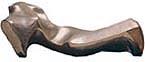 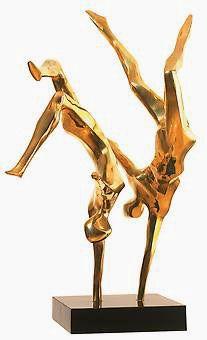 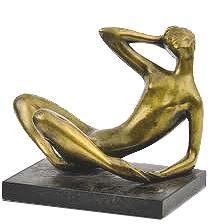 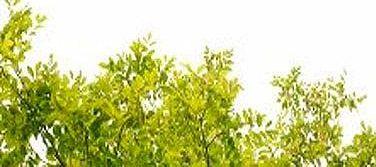 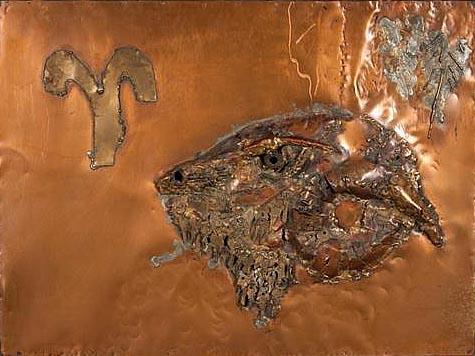 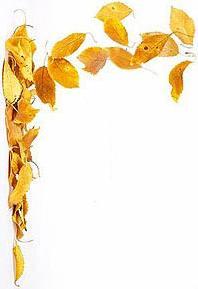 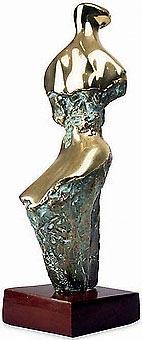 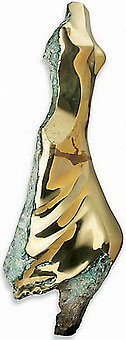 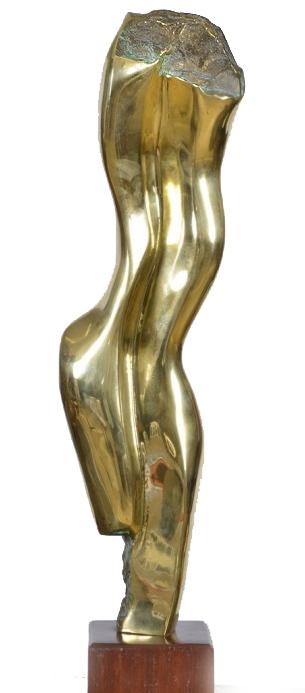 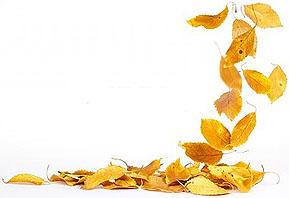 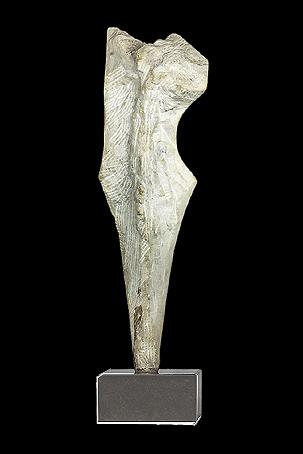 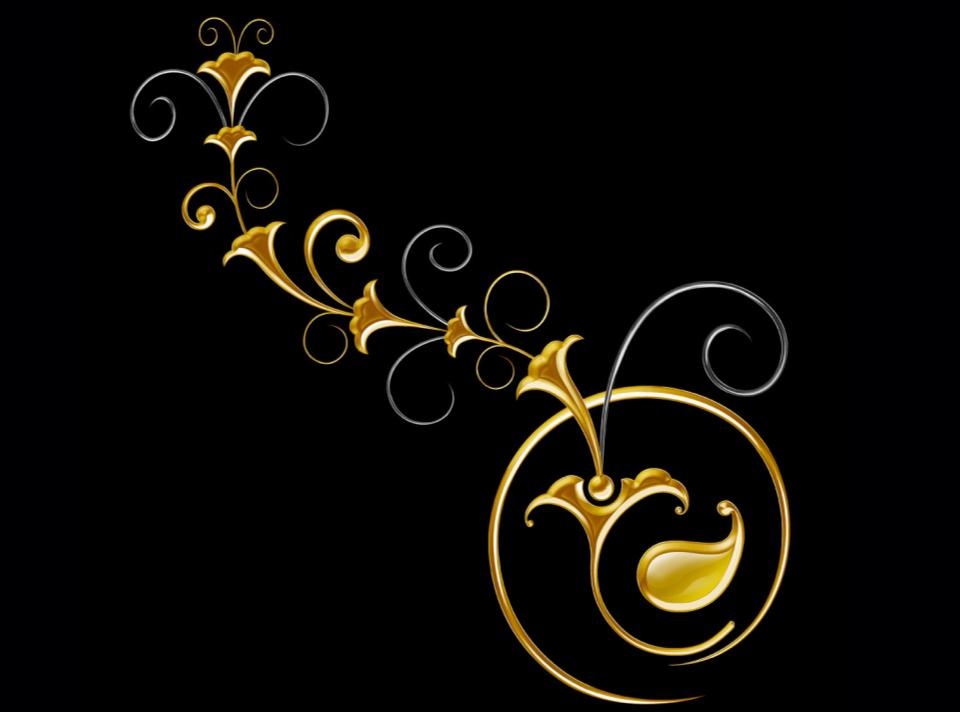 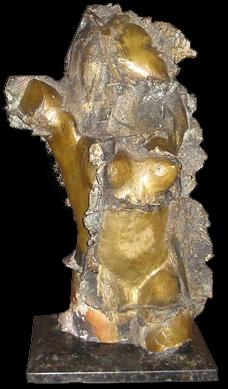 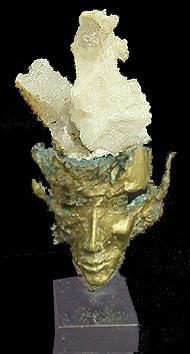 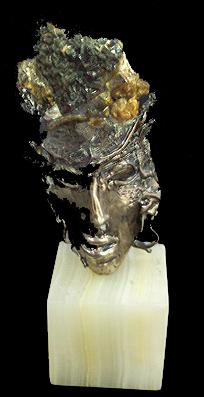 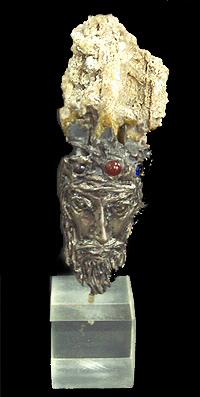 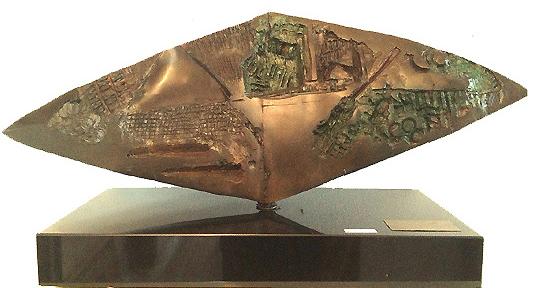 Angulos
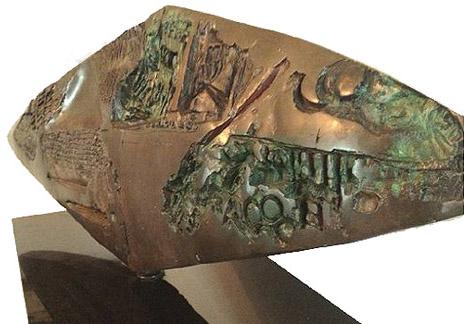 Angulos
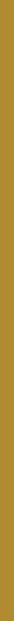 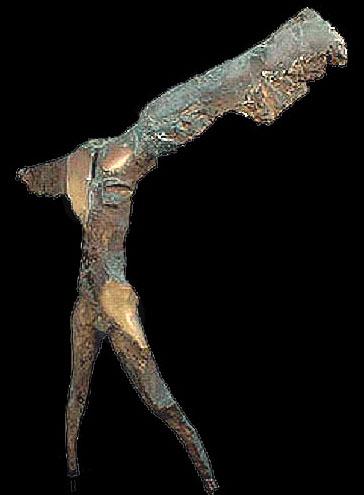 Icaro
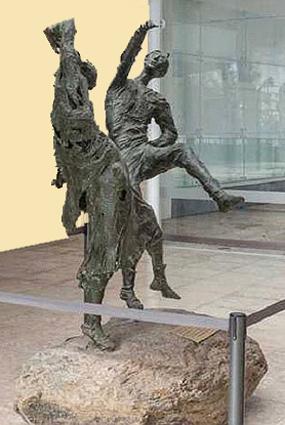 Danza de Madeira Baile típico de Portugal
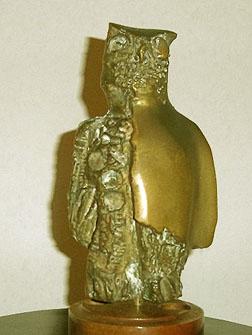 Buho
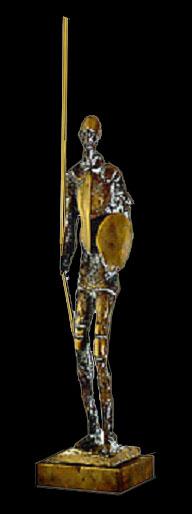 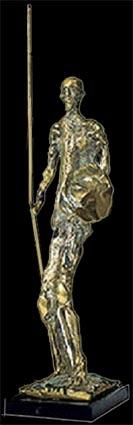 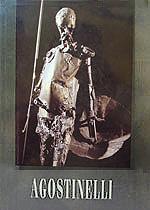 Serie de Don Quijote
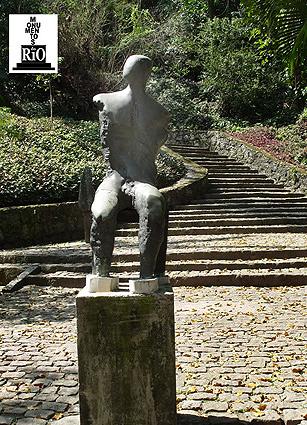 Escultura en vía pública, parque de Las Catacumbas. Agostinelli fue un  escultor muy prolífica.  Sus restos se encuentran en el cementerio São João Batista, zona sur de Río.
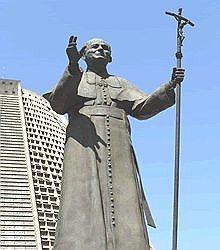 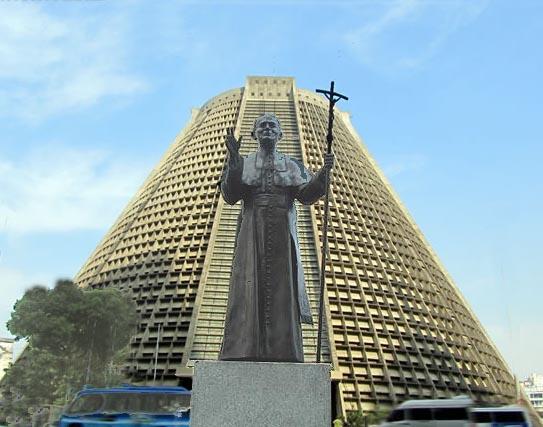 El Arzobispado de Río le encargó una escultura de cuerpo entero del Papa Juan Paulo II, está ubicada delante de la Catedral Metropolitana de Río de Janeiro, 1997.
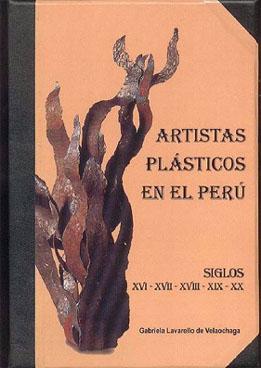 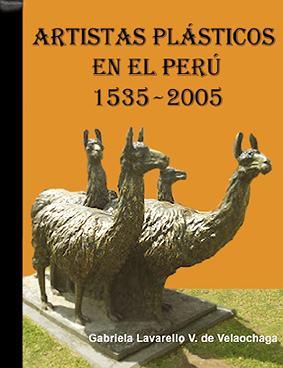 Artista que figura en los diccionarios
Carátula, escultura de Armando Varela Neyra Lima - Perú
Carátula, escultura de   Agustín Rivera Eyzaguirre Lima - Perú 
   (por editar)
Representante de Ventas
MARTA  COUTO  REVOLLEDO
441-3238 - Lima-Perú
Responsable del programa 

gabygaby715@gabygaby715@cybergabygaby715@cyber.gabygaby715@cyber.comgabygaby715@cyber.com.gabygaby715@cyber.com.br

gabygaby715@gabygaby715@hotmailgabygaby715@hotmail.gabygaby715@hotmail.com
martacoutormartacoutor@martacoutor@hotmailmartacoutor@hotmail.martacoutor@hotmail.com;
Difundamos lo nuestro, el arte peruano es ancestral. 
 Por favor reenviarlo a sus contactos.
Las imágenes desde el programa  Nº 1 se pueden ver en el Boletín de New York. 
httphttp://http://wwwhttp://www.http://www.boletindenewyorkhttp://www.boletindenewyork.http://www.boletindenewyork.comhttp://www.boletindenewyork.com/http://www.boletindenewyork.com/ArtistasPlasticoshttp://www.boletindenewyork.com/ArtistasPlasticos.http://www.boletindenewyork.com/ArtistasPlasticos.htm
Sitio oficial- Etniluminidad
httphttp://http://glavarellohttp://glavarello.http://glavarello.ninghttp://glavarello.ning.http://glavarello.ning.com
El Arte nos hace Inmortales
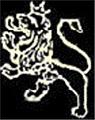 Hoy es:
Son: *
*